Mówię „nie”, „nie ryzykuję”, „ nie biorę”Uzależnienia -zagrożenia
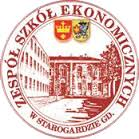 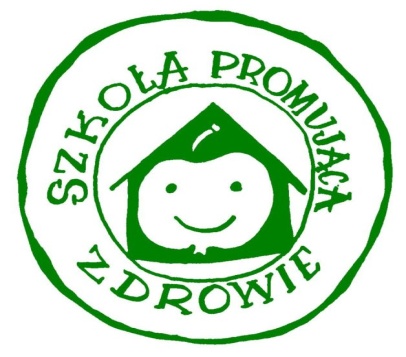 SZKOŁA PROMUJĄCA ZDROWIE

TECHNIKUM NR 1 
im. NOBLISTÓW POLSKICH
w Starogardzie Gdańskim
				                          Iwona Grudzińska, dnia 31.01.2019r.
Jeżeli robi się TO często, jest się do TEGO silnie przywiązanym, powtarza się to, mimo że jest TO szkodliwe, a mimo wszystko dalej TO się robi; TO może być:  picie, palenie, hazard,dopalacze,nakotyki,internet, telefon…….
Mówimy o    UZALEŻNIENIU
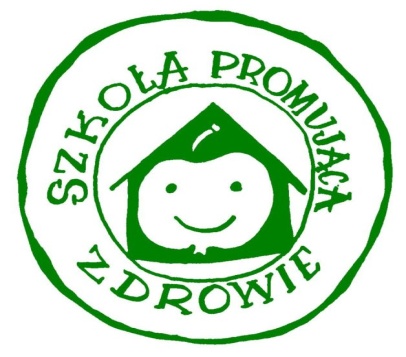 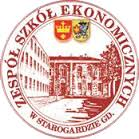 jeżeli w ciągu minionego roku wystąpiły co najmniej 3 z wymienionych zjawisk:
 1)  silne pragnienie lub poczucie przymusu zażycia substancji,
2)       trudności w kontrolowaniu zachowania związanego 			          z zażywaniem substancji (rozpoczynanie, kończenie i zakres zażywania),
3)       fizjologiczne objawy stanu odstawienia , występujące  gdy zażycie substancji zostało przerwane lub zmniejszone, przejawiające się specyficznym dla danej substancji zespołem abstynencyjnym oraz zażywaniem tej samej lub podobnej substancji w celu złagodzenia lub uniknięcia objawów abstynencyjnych ,
4)       zwiększenie tolerancji ,
5)       narastające zaniedbywanie innych źródeł przyjemności lub zainteresowań z powodu zażywania substancji,
6) zażywanie mimo wyraźnych dowodów szkodliwych następstw.
ZESPÓŁ UZALEŻNIENIA
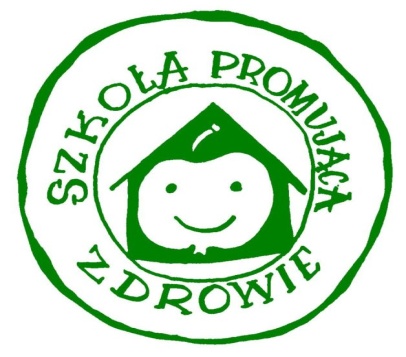 Dlaczego narkotyki?
bo wszyscy biorą?         większość z tych, co tak mówią, kłamie
chcę sprawdzić, jak to jest        nawet jednorazowe spożycie może prowadzić do trwałych zmian w mózgu i zaburzeń psychicznych
chcę zapomnieć o problemach        po zażyciu problem nie zniknie, łatwiej znaleźć przyjaciela
Narkotyki uzależniają
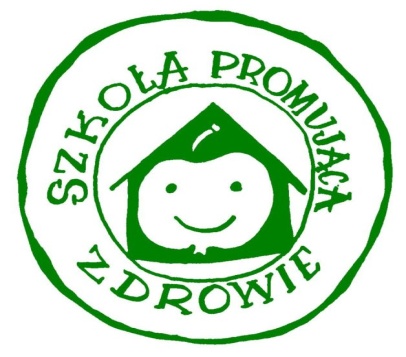 DOPALACZE 
 potoczne określenie dla grupy różnych substancji lub ich mieszanek o rzekomym bądź faktycznym działaniu psychoaktywnym, pochodzenia naturalnego lub syntetycznego, nie znajdujących się w wykazie substancji kontrolowanych przepisami Ustawy o przeciwdziałaniu narkomanii.
FAKTY
Dopalacze mogą uzależniać podobnie jak narkotyki.
Powodują nieodwracalne zmiany          w Centralnym Układzie Nerwowym
Dopalacze wypalają
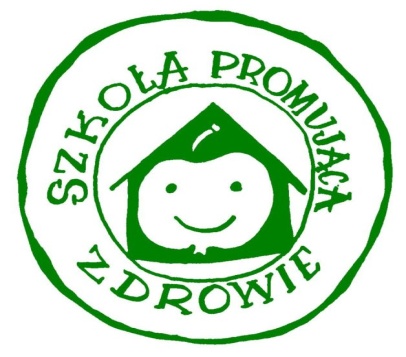 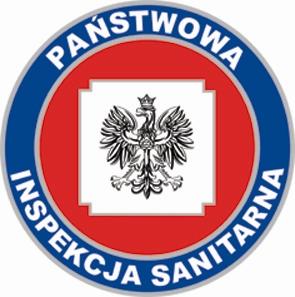 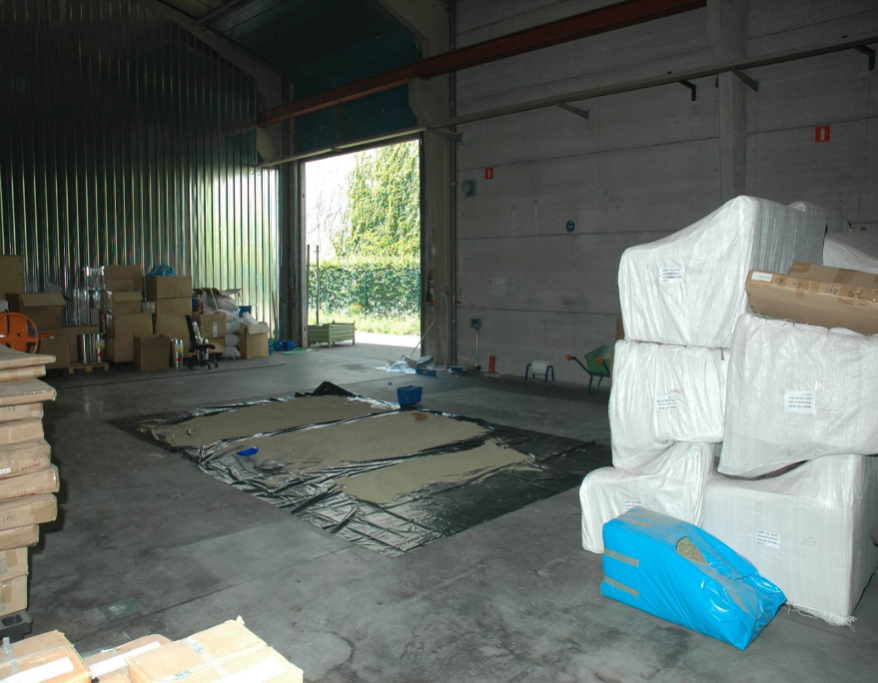 Miejsce produkcji dopalaczy
 - zdjęcia z działań nadzorowych nad środkami zastępczymi Służby Celno-Skarbowej
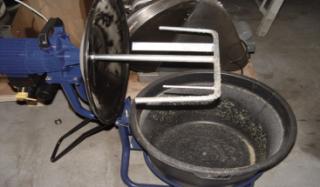 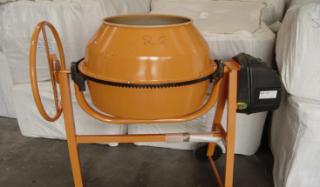 Dziś nie wiemy, jakie konsekwencje zdrowotne poniosą w przyszłości ofiary eksperymentowania                             z dopalaczami.
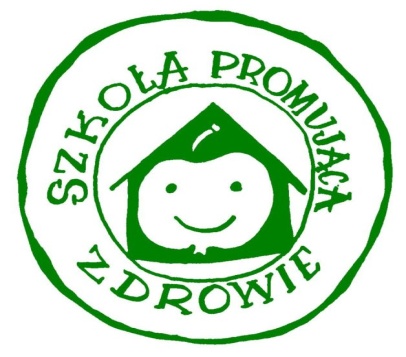 Ich skład to:  nieudane narkotyki, przeterminowane leki, nawozy, zawierają związki, które wchodzą w interakcje , opis składu substancji jest zawsze inny niż faktycznie

NIE ZNAJĄC SKŁADU, LEKARZ MA NIKŁE SZANSE NA URATOWANIE ŻYCIA- JEŻELI MASZ ODWAGĘ , ZACHOWAJ OPAKOWANIE.

FAKT:     Z ODZIAŁU TOKSYKOLOGICZNEGO TRAFIA SIĘ CZĘSTO                             NA  ODDZIAŁ PSYCHIATRYCZNY  lub  OIOM
Niedojrzałość emocjonalna
Niska samoocena, wrażliwość
Brak odporności na stres i problemy
Niewystarczająca wiedza, negatywne przekonania
Niskie kompetencje interpersonalne
Nuda, brak zainteresowań
CECHY INDYWIDUALNE TO CZYNNIKI RYZYKA
w sferze psychicznej.
UWARUNKOWANIA INDYWIDUALNE
Brak wyraźnego i konsekwentnego systemu wychowawczego
Zaburzone więzi emocjonalne w rodzinie
Konflikty rodzinne, rozwód, utrata rodziców
Niskie kompetencje rodziców, brak czytelnych granic czy norm
Tolerancja na używanie przez małoletnich alkoholu czy udział dzieci w obszarach życia, do których nie są one przygotowane emocjonalnie
Nadopiekuńczość rodziców lub bardzo surowa dyscyplina
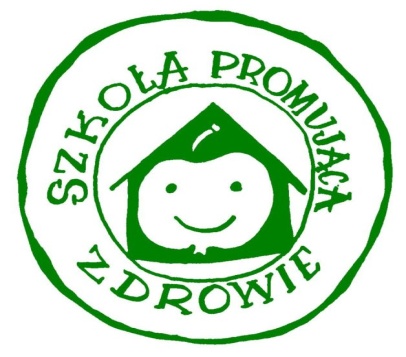 Czynniki ryzyka-sfera społeczna
Prowadź działania integrujące grupę 
Sprawnie zarządzaj zespołem klasowym
Utrzymuj  przyjazny klimat w grupie              i buduj dobre relacje z uczniami, rodzicami
Reaguj na problemy młodzieży, udzielaj wsparcia w przeżywanych trudnościach
Rozmawiaj o zagrożeniach i wyraź zdecydowany sprzeciw wobec narkotyków
wyjaśnij, aby uczeń bezwzględnie informował o wszelkich sytuacjach zagrożenia w środowisku szkolnym
Wychowawco-nauczycielu
48 lat
CO STANOWI PRAWO
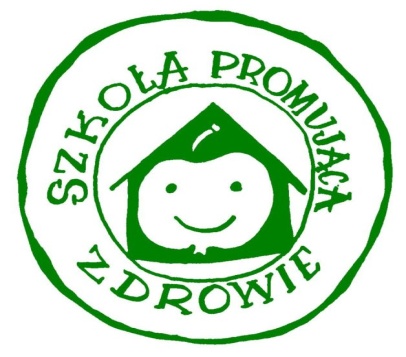 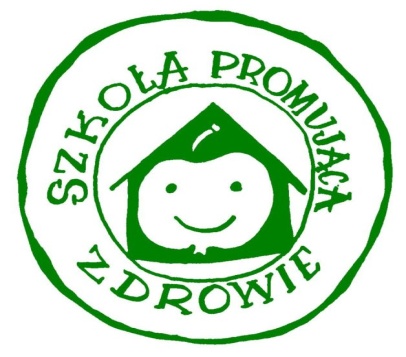 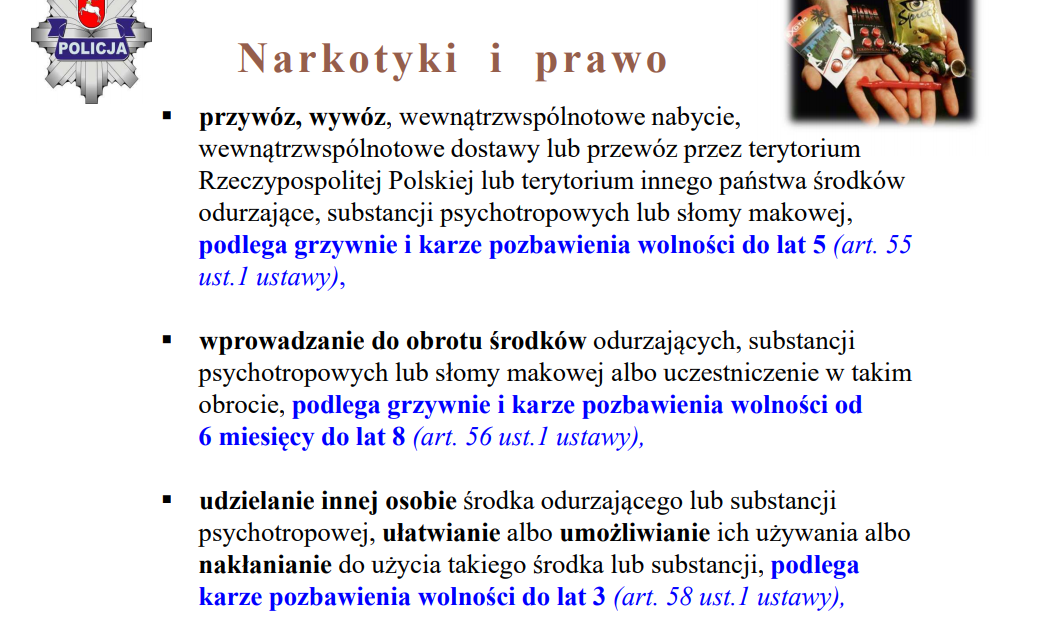 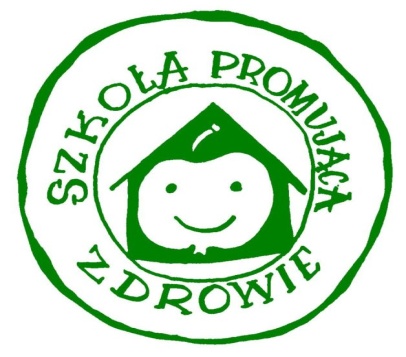 POSIADANIE ŚRODKÓW ODURZAJĄCYCH LUB SUBSTANCJI PSYCHOTROPOWYCH 
PODLEGA 
KARZE POZBAWIENIA WOLNOŚCI DO LAT 3
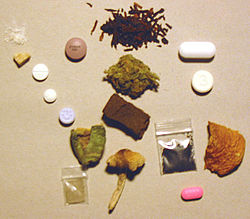 Art. 62 ust 1 ustawy
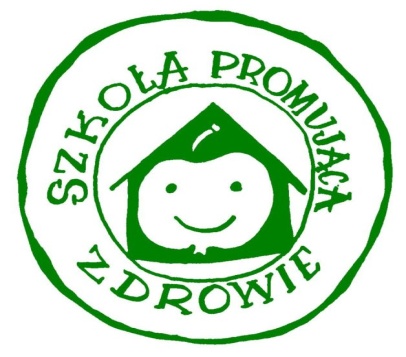 Fonoholizm
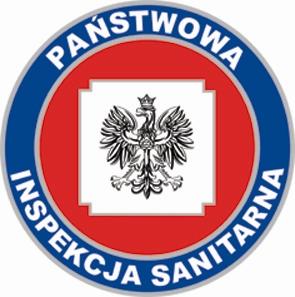 GDZIE SZUKAĆ POMOCY
800 060 800 – Infolinia Głównego Inspektora Sanitarnego

801 199 990 – Telefon Zaufania Narkomania

801 889 880 – Telefon Zaufania Uzależnienia behawioralne

800 100 100 – Telefon dla rodziców i nauczycieli w sprawie bezpieczeństwa dzieci

800 12 12 12 – Dziecięcy Telefon Zaufania Rzecznika Praw Dziecka

116 111 – Telefon Zaufania dla dzieci i młodzieży